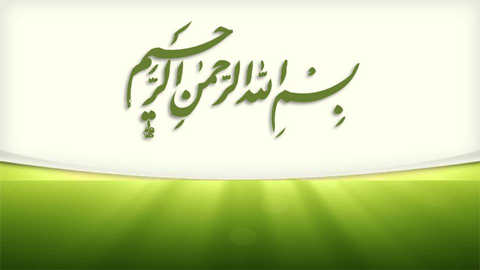 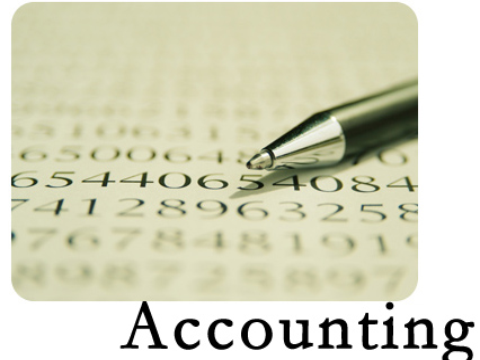 مفاهیم نظری گزارشگری مالی
مقدمه
از آنجا که استفاده کنندگان صورت های مالی به اطلاعاتی نیاز دارند که آن ها را در امر تصمیم گیری یاری دهد ، وجود یک مجموعه چارچوب نظری که موجب دستیابی استفاده کنندگان به اطلاعات مفید را فراهم کند ، از اهمیت بسزایی برخوردار است و همین امر ضرورت ایجاد یک چارچوب نظری را ایجاب می کند .

به‌علاوه، چارچوب نظری به‌عنوان مرجعی برای تجزیه و تحلیل و حل مسائل جدید و مواردی که اصول پذیرفته شده حسابداری در مورد آنها سکوت اختیار کرده است، مطرح است. در نتیجه، یک چارچوب نظری نه تنها به درک روشهای موجود حسابداری کمک می‌کند بلکه برای رویه‌های آینده نیز راهنمایی هایی را فراهم می آورد .
تعریف مفاهیم نظری : به عنوان یک نظام منسجم از اهداف و مبانی مرتــــبط ، به منظورتهـــیه  استاندارد های حسابداری حسابداری هماهنگ و تعیین حدود قضاوت حرفه ای در تهیه و ارائه صورت های مالی تدوین می شود .
تعریف مفاهیم نظری FASB  :  
چارچوب نظری هیات استاندارد حسابداری مالی شامل سیستم هماهنگی ازهدف های مرتبط با یکدیگر و همچنین مفاهیم بنیادی است که می تواند به استاندارد های نامتناقضی منتهی شود که ماهیت ، کارکرد و حدود حسابداری مالی و صورت های مالی را توصیه کند .بنابراین چارچوب نظری ، کوششی در راستای فراهم کردن ساختار جامع تئوریک برای حسابداری مالی ، محسوب می شود .
اهداف چارچوب نظری
کمک به :
 
هیأت برای تدوین استانداردهای حسابداری
هیأت برای اصلاح استانداردهای حسابداری درراستای هماهنگی بیشتر آنها با هم
نهادهای تدوین کننده استاندارد
حسابرسان به منظور اظهارنظردرمورد صورتهای مالی
استفاده کنندگان صورتهای مالی
نگاهی اجمالی به مسیر تکامل چارچوب نظری حسابداری
ریشه اولین اقدامات جدی برای تدوین مبانی نظری حسابداری را می‌توان در دهه 1930 جستجو کرد. استادان حسابداری به صورت فردی یا به ‌شکل گروهی به عنوان عضوی از انجمن حسابداری آمریکا از پیشگامان این جنبش نظری بودند. در سال 1936 کمیته اجرایی انجمن حسابداری آمریکا دست به انتشار نشریاتی در مورد تئوری حسابداری زد که آخرین آنها، درسال 1965، با عنوان بیانیه‌ای پیرامون تئوری بنیادی حسابداری منتشر  شد .
  انجمن حسابداری آمریکا و انجمن حسابداران رسمی آمریکا  طی   سال های 1936 تا 1973 چندین نشریه دیگر را برای تدوین مبانی    نظری حسابداری منتشر کردند .با اینکه این نشریات کمک       چشمگیری به تفکر حسابداری کردند، امّا این اقدامات هیچ ساختار واحدی از تئوری حسابداری به دست ندادند.
هیئت استانداردهای حسابداری مالی  ((FASBبا آغاز کار خود در سال 1973 درپی شروع یک پروژه جامع برای تدوین چارچوب نظری حسابداری و گزارشگری مالی به این نیاز عمومی پاسخ داد. این اقدام تلاشی برای ایجاد منشور حسابداری بود .چارچوب نظری از اولین موضوع های کاری هیئت محسوب می‌شود. به علت تاثیرات بالقوه محسوس چارچوب نظری بر ابعاد گوناگون گزارشگری مالی و در نتیجه ماهیت بحث برانگیز آن، پیشرفت در این زمینه بسیار آرام بوده است، این کار از اولویت بالایی برخوردار بوده است و بسیاری از منابع هیئت را به خود اختصاص داده است. 


هیئت استانداردهای حسابداری مالی در دسامبر سال 1985 یعنی پس ازحدود 12 سال از تاریخ تاسیس ، آخرین بیانیه از مجموعه مفاهیم حسابداری مالی را که معمولا" به عنوان بیانیه‌های مفاهیم مورد اشاره قرار می‌گیرند صادر کرده است که مبنای چارچوب نظری را فراهم آورده است .چارچوب نظری قبل از بیانیه 8 شامل هفت بخش زیر است که در فاصله سال های 1978 تا 2000 انتشار یافته است :
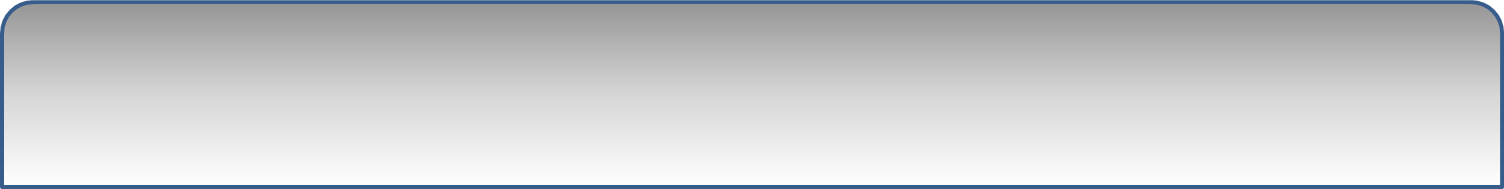 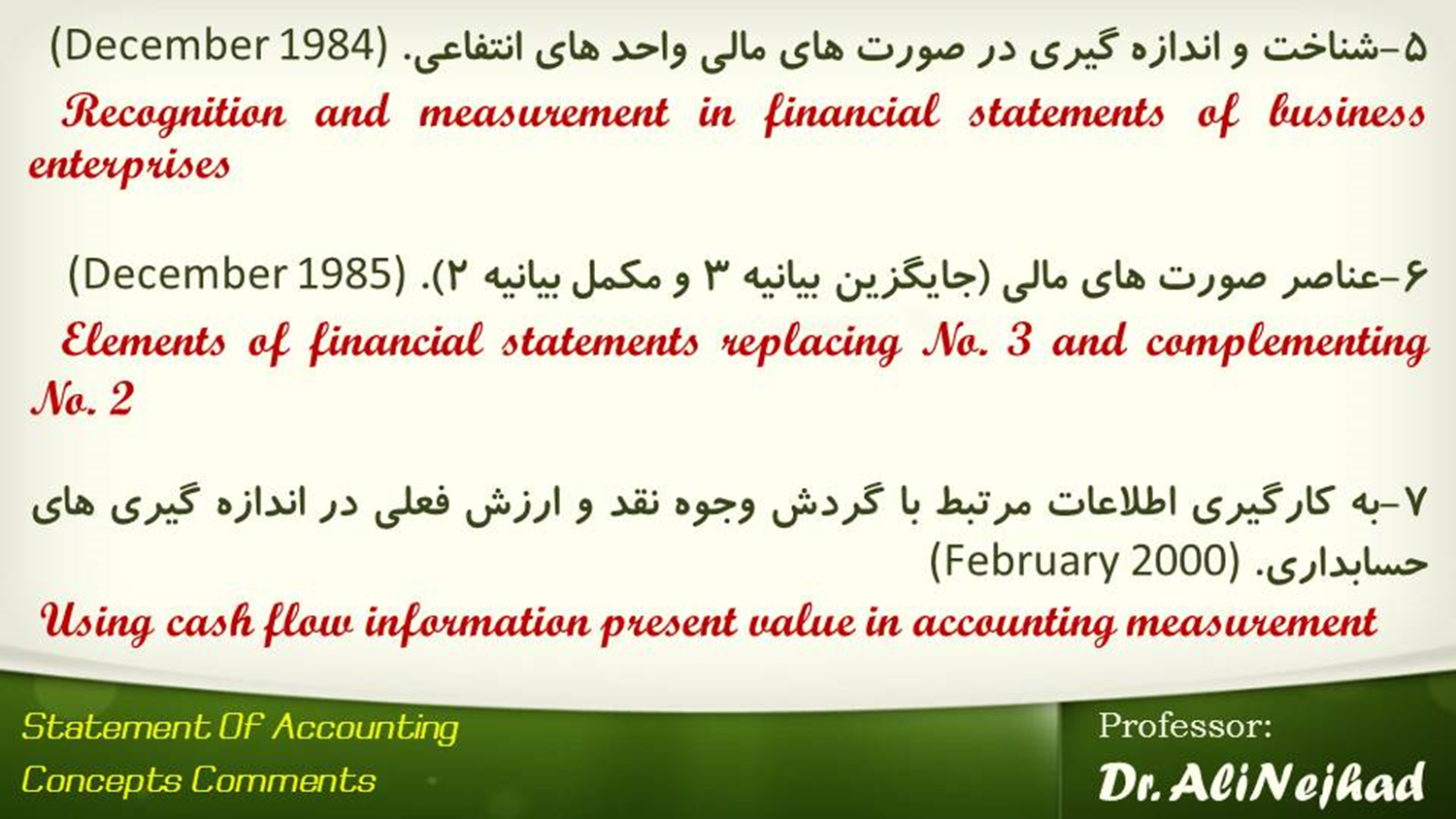 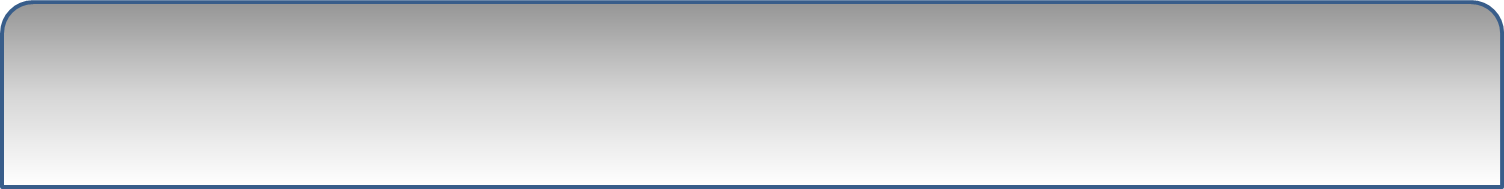 این هفت  بیانیه چهار حوزه عمده را دربرمی‌گیرد :

هدفها : هدفهای گزارشگری مالی کدامند؟

ویژگیهای کیفی : منظور از کیفیت اطلاعات مالی سودمند چیست؟

عناصر صورتهای مالی : مفهوم دارایی، بدهی، درآمد و هزینه چیست؟

شناسایی، اندازه‌گیری و گزارشگری : 
هدفها، ویژگیهای کیفی و تعریف عناصر صورتهای مالی چگونه به‌کار گرفته می‌شوند؟
هدف های اساسی گزارشگری مالی که چارچوب نظری  به آن ها می پردازد عبارتند از :
• مفید بودن
      • قابل فهم بودن
      • مخاطبان (سرمایه‌گذاران و اعتباردهندگان )
      • ارزیابی جریان نقدینگی آینده
      • ارزیابی منابع اقتصادی
      • تاکید اصلی بر سود
ویژگیهای کیفی اطلاعات حسابداری
هدف عمده گزارشگری مالی تهیه اطلاعات مفید است و از آنجا که راههای متعددی برای گزارشگری وجود دارد، بسیار هم پیچیده است. چارچوب نظری برای انتخاب یکی از راههای گزارشگری و حسابداری مالی، ویژگیهای کیفی اطلاعات حسابداری مفید را مشخص کرده است.

      این ویژگیها عبارتند از :
                                 • فزونی منافع بر مخارج
                              • مربوط بودن
                                                           • قابلیت اتکا
                                                           • قابلیت مقایسه
                                                           • اهمیت
فزونی منافع بر مخارج : منفعت اطلاعات مانند هر کالای دیگری باید بیش از مخارج تولید آن 
     باشد. مشکلی که در تشخیص تاثیر مخارج بر گزارشگری مالی وجود دارد آن است که مخارج و 
     منافع، بویژه منافع را همیشه نمی‌توان به آسانی اندازه‌گیری کرد، 

مربوط بودن : هیئت استانداردهای حسابداری مالی مربوط بودن را به عنوان ایجاد تفاوت تعریف 
     کرده است. ویژگیهای اطلاعات مربوط به شرح زیر است :
                                                                                     • سودمندی در ارزیابی،
                                                                       • سودمندی در پیش‌بینی،
     • به موقع بودن .
  بموقع بودن اطلاعات به منظور ایجاد تفاوت بسیار حائز اهمیت است. زیرا اگر اطلاعات بـــــعـد از    
  تصمیم ‌گیری حاصل شود فایده چندانی نخواهد داشت. 

   قابلیت اتکا : 
   اطلاعات در صورتی قابل اتکاست که عاری از اشتباه باشد و آنچه را مدعی ارائه آن است واقــعا" 
    ارائه کند. 
                  
                     • قابلیت تایید،
                       • کامل بودن،
                       • بیطرفی .
قابلیت مقایسه : اساس قابلیت مقایسه این است که مرتبط کردن اطلاعات با یک شاخص یا استاندارد برسودمندی اطلاعات می‌افزاید. در قابلیت مقایسه، رویدادهای مشابه در صورتهای مالی شرکتهای مختلف و یا در یک شرکت خاص در دوره‌های متفاوت به صورت یکسان به حساب گرفته می‌شود.

 اهمیت : اهمیت به یک سئوال مشخص می‌پردازد؛ آیا یک قلم آنقدر مهم است که بر تصمیم استفاده‌کنندگان اطلاعات تاثیر بگذارد؟ از آنجاکه هیچ معیار کمی از اهمیت وجود ندارد، مدیران و حسابداران در تعیین میزان اهمیت به قضاوت متوسل می‌شوند.
 
محافظه‌کاری : مبحث کیفیت اطلاعات حسابداری بدون محافظه‌کاری کامل نیست.. مفهوم محافظه‌کاری را می‌توان به شرح زیر خلاصه کرد. در هنگام شک و تردید کلیه هزینه‌ها شناسایی می‌شوند ولی درآمدها شناسایی نمی‌شوند. هیئت استانداردهای حسابداری مالی در تدوین چارچوب نظری خود اشاره‌ای به محافظه‌کاری نکرده است.
عناصر صورتهای مالی
عناصر صورت های مالی به عنوان سنگ‌ بنای صورت های مالی ازسوی هیئت استانداردهای حسابداری مالی به شرح زیر ارائه شده است :

    • داراییها
     • بدهیها
     • حقوق مالکانه یا خالص داراییها
     • سرمایه‌گذاری مالکان،
     • ستانده مالکان
     • درآمدها
     • هزینه‌ها
      • سود غیرعملیاتی
      • زیانهای غیرعملیاتی
     • سود جامع
شناخت، اندازه‌گیری و گزارشگری
چارچوب نظری، راهنمایی هایی را برای تعیین نوع و زمان اطلاعاتی که باید به صورت رسمی در صورت های مالی گنجانده شوند، ارائه می‌کند.
 این مفاهیم باعنوان های زیر مورد بحث قرار می‌گیرند :
                          • معیارهای شناخت،
                                             • اندازه‌گیری،
                                                        • گزارشگری .
    معیارهای شناخت : 
       اولین شرط شناخت این است که یک قلم با تعریف یکی از عناصر     
        صورتهای مالی سازگار باشد. همچنین برای شناسایی باید قابلیــت   
        اندازه‌گیری با واحد پولی تا حد قابل اعتمادی نیز وجود داشته باشد .
اندازه‌گیری :
در حال حاضر پنج روش متفاوت برای اندازه‌گیری در عمل وجود دارد .

بهای تمام شده تاریخی عبارت است از معادل وجه نقد پـــرداخت شده برای تحصیل یک کالا یا خدمات در زمان تحصیل؛ برای مثال زمین، ساختمان، تجهیزات و موجودی کالا با بهای تمام‌شده تاریخی اندازه‌گیری می‌شوند .

بهای جاری جایگزینی عبارت‌ است از وجه نقد یا ارزش نقدی مابه‌ازایی که در حال حاضر برای خرید یا جایگزینی کالا یا خدمات باید پرداخت شود .

ارزش جاری بازار عبارت‌ است از وجه نقد یا معادل آن که در صورت فروش نقدی یک دارایی در روال عادی عملیات به‌دست می‌آید .
ارزش خالص بازیافتنی : عبارت‌ است از وجه نقدی که انتظار می‌رود 
 در تبدیل دارایی ها در یک دوره عادی تجاری به دست آید.


ارزش فعلی (تنزیل شده) : عبارت است از مبلغ جریان های ورودی یا خروجی وجه نقد که به ارزش جاری تنزیل شده باشند. 
   مثال : اسناد دریافتنی درازمدت، اسناد پـرداختنی درازمـــــدت و     
   دارایی های عملیاتی درازمدت که نیاز به تعدیل ارزش داشته      
   باشند.
گزارشگری :
در چارچوب نظری عنوان شده است مجموعه کامل صورتهای مالی برای تحقق هدفهای گزارشگری مالی لازم است. صورتهای مالی با مقاصد عمومی گزارشهایی است که موارد زیر را نشان می‌دهد :
• وضعیت مالی آخر دوره،
• سود (زیان) خالص دوره،
• جریانهای نقدی طی دوره،
• سرمایه‌گذاری صاحبان سهام طی دوره،
• سود و زیان جامع (کل تغییرات درحقوق صاحبان سهام مربوط به غیرصاحبان سهام) دوره .
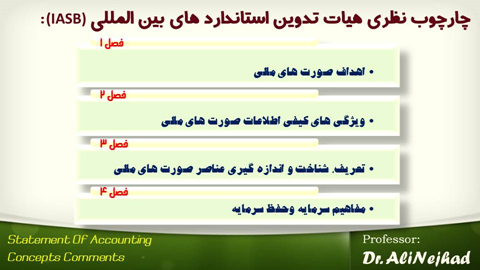 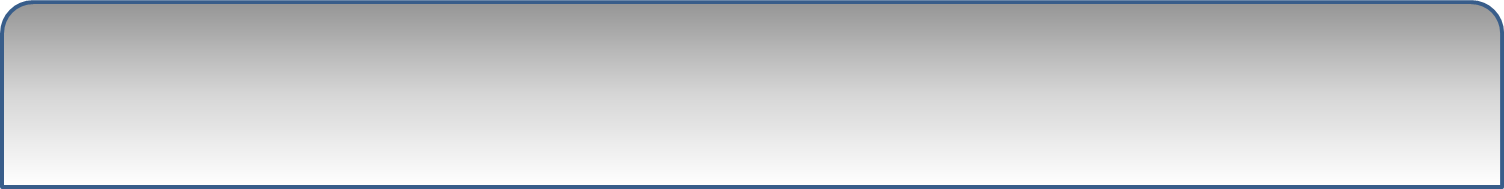 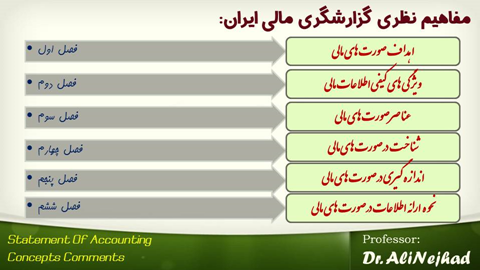 نتیجه‌گیری
چارچوب نظری پایه و اساسی را برای اظهارنظر باثبات از سوی تدوین‌کنندگان استانداردها، تهیه‌کنندگان واستفاده‌کنندگان صورتهای مالی، حسابرسان و سایر افراد درگیر گزارشگری مالی فراهم می‌آورد. چارچوب نظری کلیه مسائل حسابداری را حل نمی‌کند، ولی اگر استفاده از آن در طول زمان ثبات داشته باشد به بهبود گزارشگری مالی کمک می‌کند . درک مفاهیم کلی چارچوب نظری حسابداری، درک مسائل و مشکلاتی که در عمل پیش می‌آید را تسهیل می‌کند .
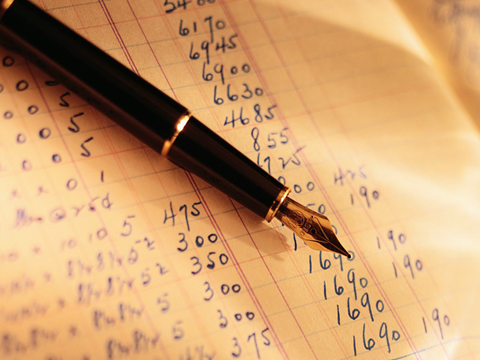 پایان
با تشکر از توجه شما